Хребет і здоров’я
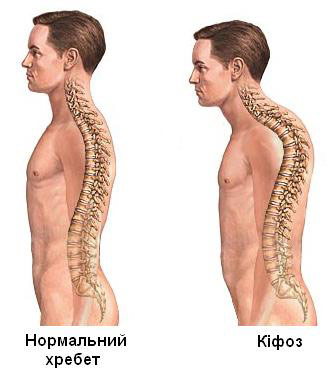 Роботу виконав
Фірстов Антон Олександрович
учень 9 класу
СШ № 320 м. Києва

Педагогічний керівник  
Загородня Зоя Гнатівна
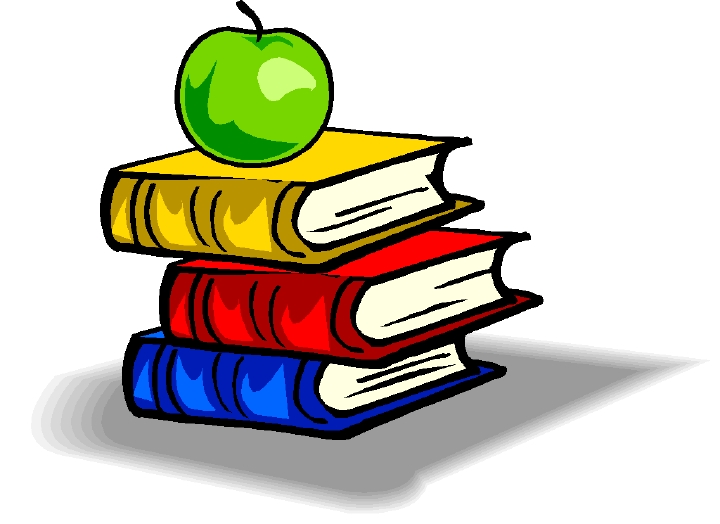 Мета роботи:дослідити як впливає вага портфеля на стан хребта.Об’єкт дослідження:діти школи різного віку.Актуальність даної  теми :важкий протфель і здоров’я речі не сумісні.
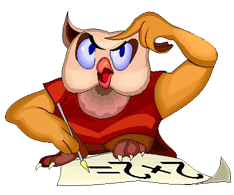 Основні методи досліджень:
описовий  - систематизується та описується теоретичний матеріал;

 експериментальний –проводиться дослід для закріплення та поглиблення сприйняття теоретичного матеріалу.
«Скажи, у якому стані твій хребет, і я скажу твій вік і стан твого здоров’я»
Що найстрашніше, хвороби  хребта молодшають. За даними міської  дитячої поліклініки різні патології хребта діагностують навіть у вихованців дитсадків. У дитсадках диспансерна группа складає 17% від числа вихованців, а у школярів – уже понад 30%.
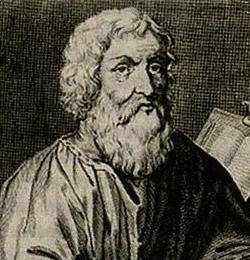 Гіппократ
«Коли хвороб багато, хвороба одна - хребет», - казав він.
Володимир 
                     Андрійович 
                                           Берсенєв
Кандидат медичних наук,
Директор Інституту проблем болю,
Заслужени лікар України,
Автор книги «Біль в спині».
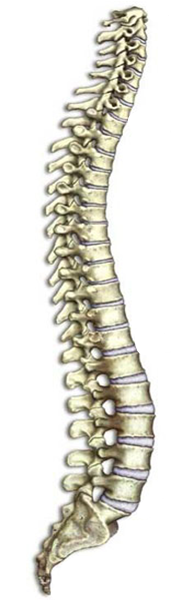 Хребет
Хребет - це основа основ, частина скелета на частку якого припадає основне навантаження, що несе стрижень нашої фігури.
Функції хребта:
рухова — усі переміщення людини, пов’язані з хребтом;

захисна — захищає від ушкоджень спинний мозок, нервові корінці, артерії й вени;

амортизаційна — забезпечується амортизаційни­ми властивостями хрящів, дисків;
Функції хребта:
опорна — підтримка положення голови, кінцівок і внутрішніх органів;

рівноваги — підтримка тіла в просторі;

метаболічна — існує тісний зв’язок з обміном ре­човин;
Будова хребта
Кожен відділ хребта має таку кількість хребців: 

            шийних — 7, 

            грудних — 12, 

            поперекових — 5, 

            крижових — 5, 

            куприкових — 4.
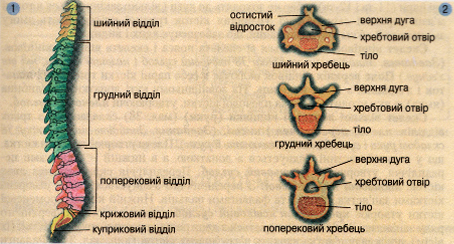 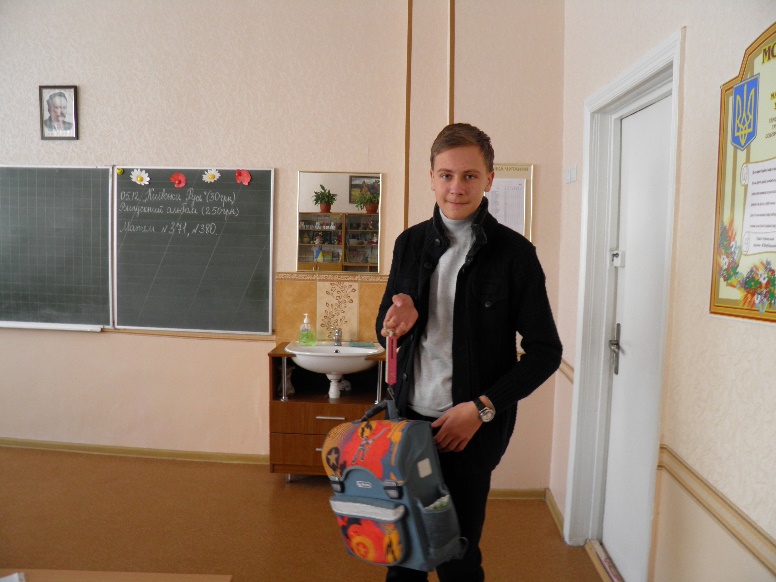 Стандарти:
1-2 класи — 1,5–2 кг;
3-4 класи — 2–2,3 кг;
5-6 класи — 2,3–3,0 кг;
7-8 класи — 3–3,5 кг;
9-11 класи — 3,5–4,5 кг.
11%
Загальна кількість зважених портфелів
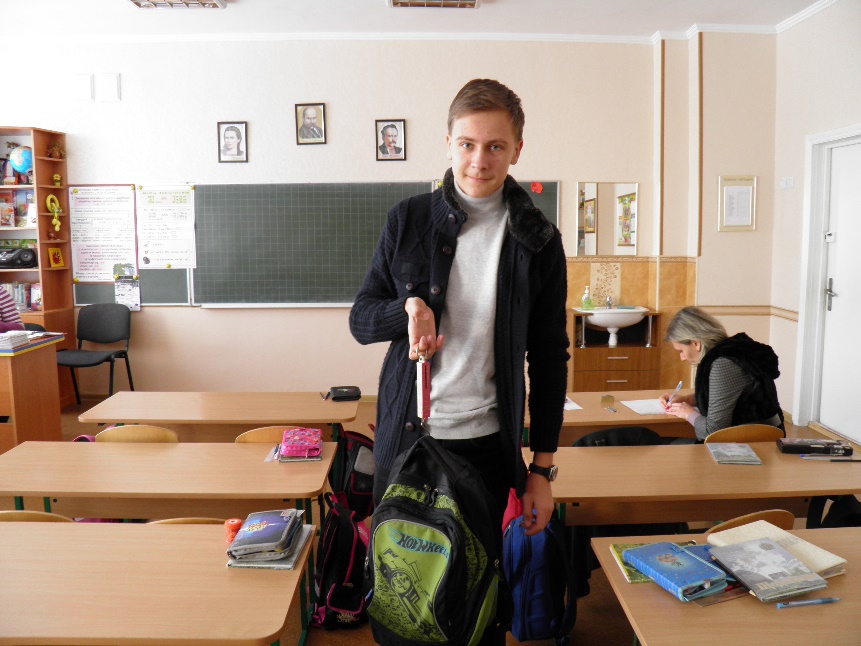 Вправи і рекомендації
Кожен день треба виконувати по 6-12 вправ. 
	Із рекомендацій я можу порадити переглянути розклад і зробити уроки парами, видавати два комплекти книг і видавати книги розподілені на чверті.
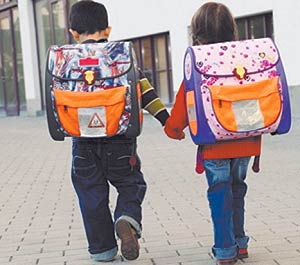 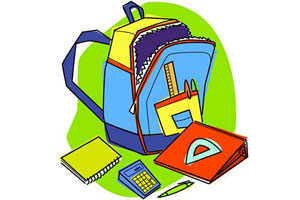 Як вирішуються проблеми важких         портфелів в інших державах
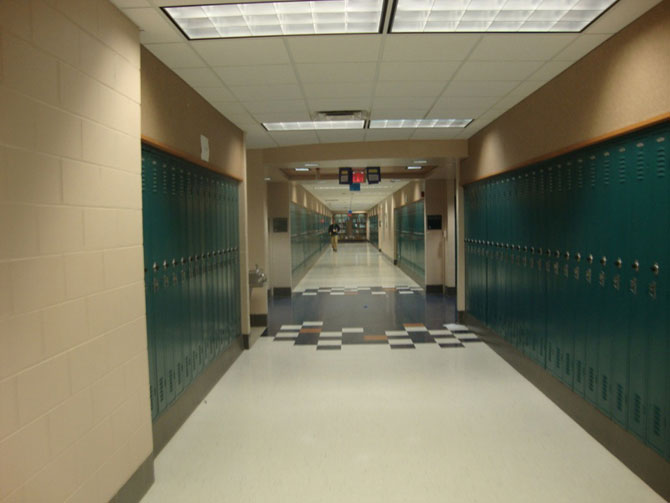 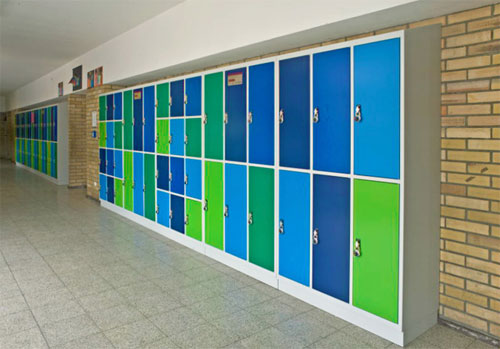 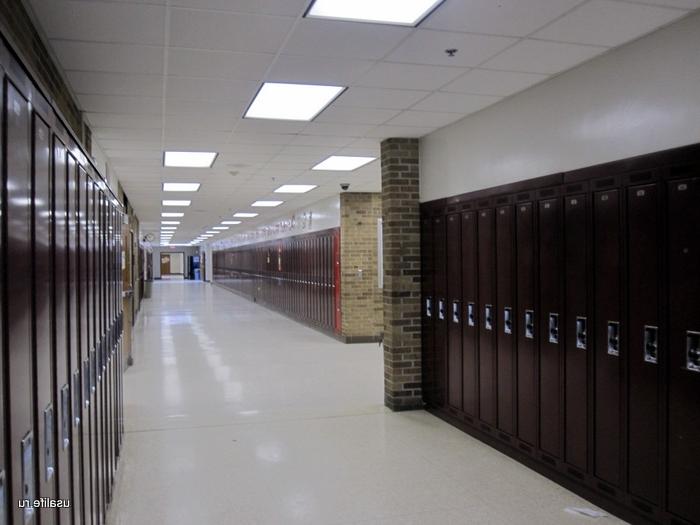 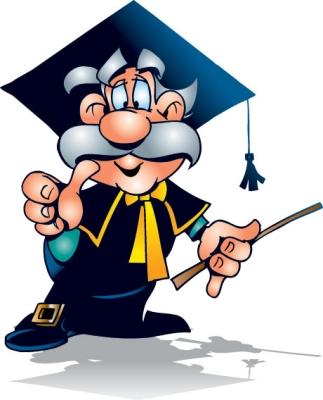 Здоровий хребет – це запорука здоров’я всього організму.
Не пошкодуйте сил, часу, щоб сформувати у Вашої дитини гарну поставу.
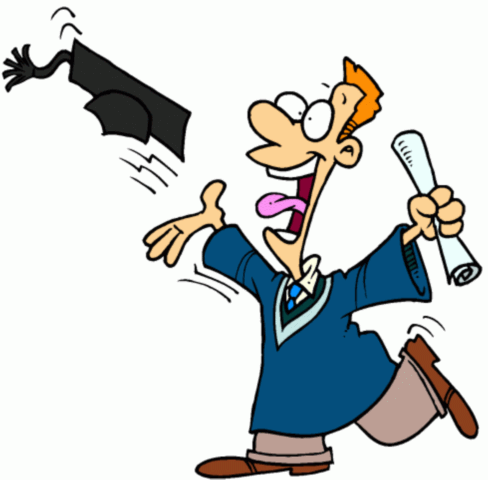 Дякую за увагу!